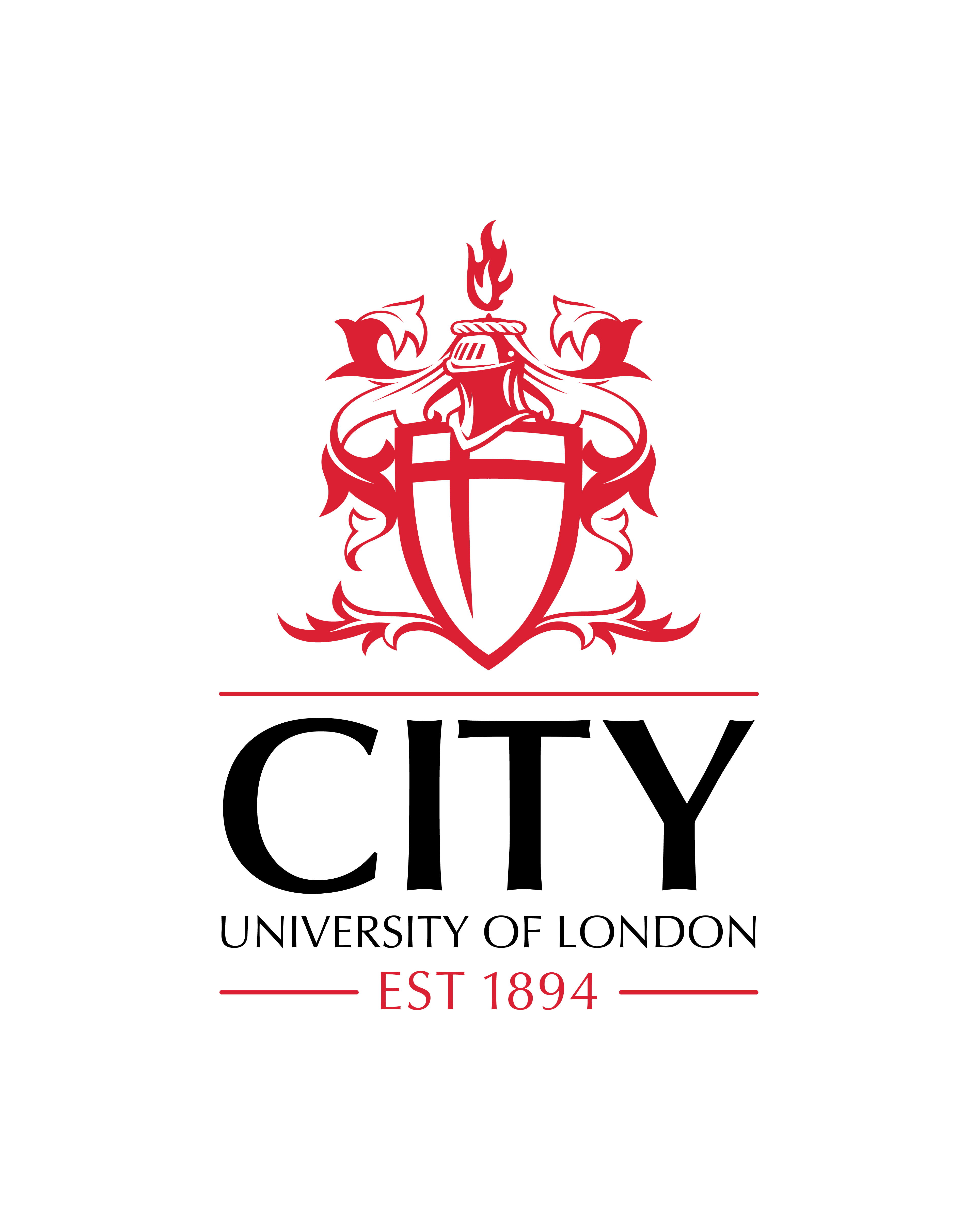 The SEEM Study: Safe Efficient and Enjoyable Mealtimes:
Creating a toolkit for families of children who need assistance with eating and drinking –
an observational study protocol
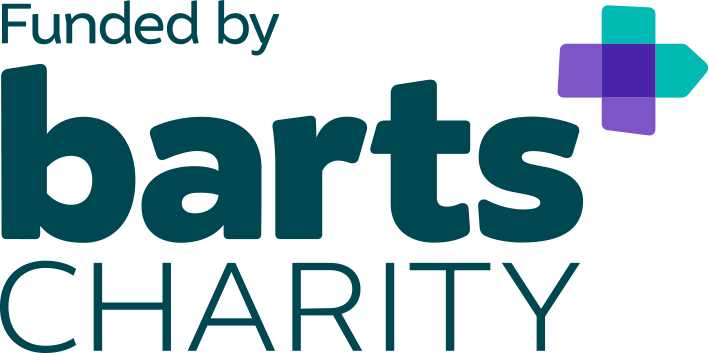 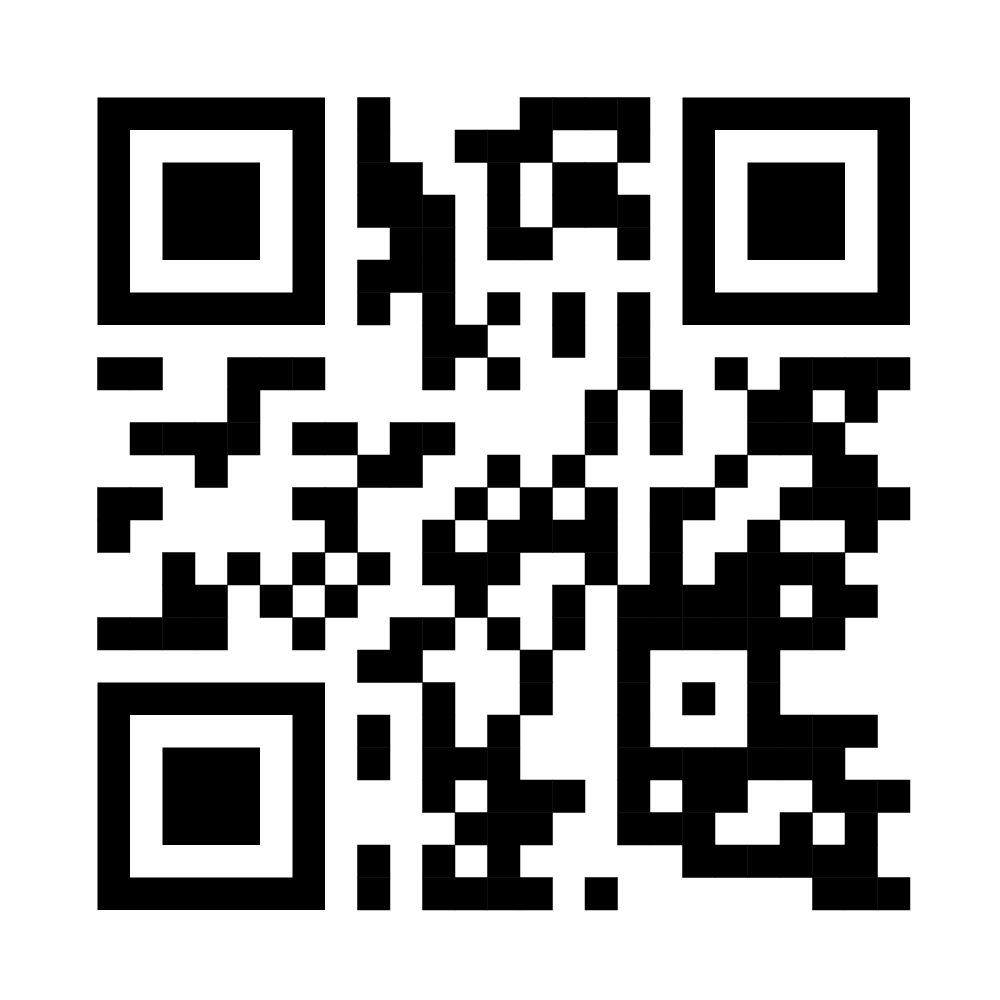 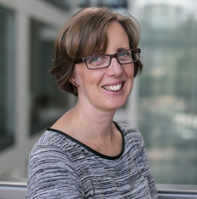 Morgan, S.1, Weir, K. A.2 , Mulligan, K.1,3 , Hilari, K.1​ 1City, University of London, UK,  2University of Melbourne , 3East London NHS Foundation Trust, UK, Sally.morgan.2@city.ac.uk  @sallymorganslt
Objectives
Explore whether parents who provide mealtime assistance to children with neurodevelopmental dysphagia can identify signs of oropharyngeal dysphagia & their response
 Explore parents’ & children’s experiences and decision making, during mealtime assistance, including barriers and facilitators to following mealtime recommendations
Planned methods & data analysis
ANALYSES
DATA COLLECTION
DATA
SLT recruitment process & information

10 parent-child dyads.
	School aged (5 - 15;11 years)
	Neurodisability
	Oropharyngeal dysphagia
	Require mealtime assistance
Child & parent information forms
Descriptive statistics of participants
Determine parental adherence to mealtime recommendations
Content analysis: Behaviours targeted & techniques used
Current mealtime recommendations
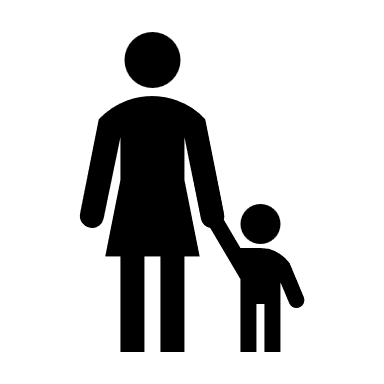 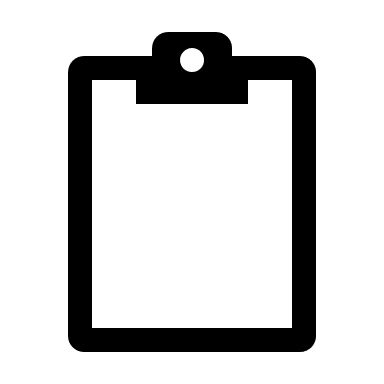 Describe parent-child interaction
Parental response to signs
Video 1: Parent-child mealtime view
Determine if swallow sounds and video clinical signs correlate
Determine auditory aspirating vs non-aspirating swallows
Mealtime visit (Session 1)

Informed parental consent received
Child agreement provided
Audio 1: Neck  microphone swallow sounds1
Determine clinical visual & auditory signs of aspiration/dysphagia
Video 2: Close-up child mealtime view
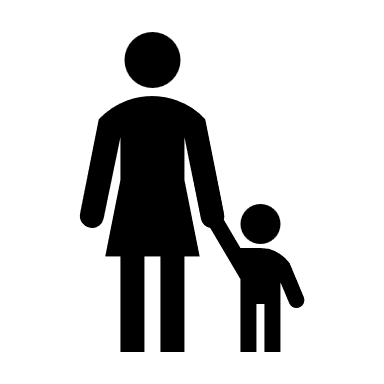 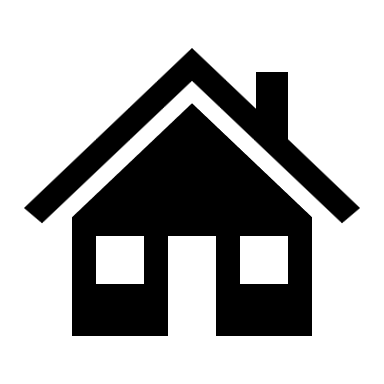 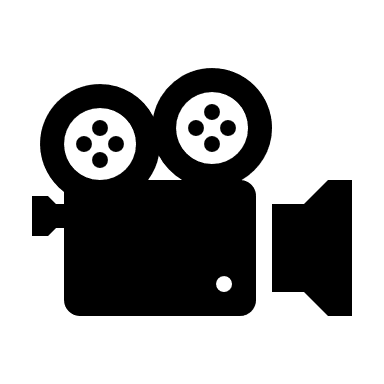 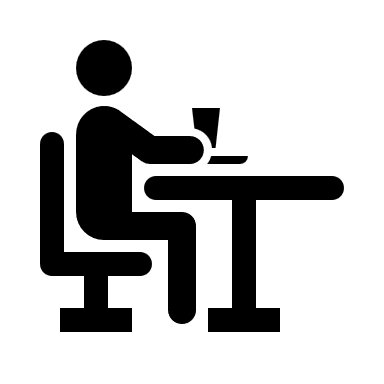 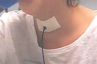 Dysphagia Disorder Survey assessment3: 
Determine dysphagia severity
Video 3: Child’s view brief conversation
Video reflection visit (Session 2)
Thematic analyses of mealtime experiences &/or decision making
Audio 2: Parent video stimulated recall reflection & dialogue2 session
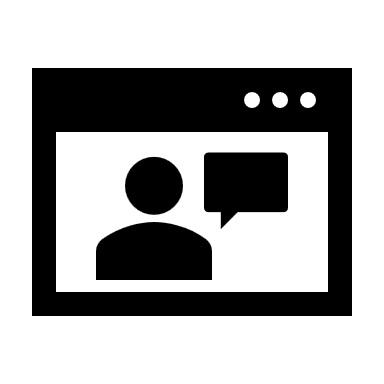 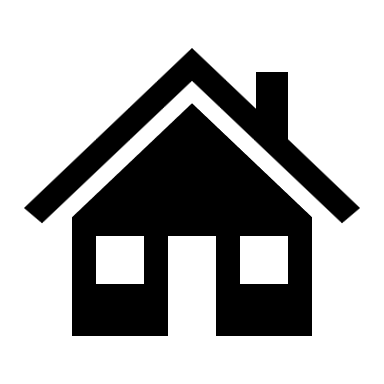 Directed content analysis of enablers/barriers to adherence
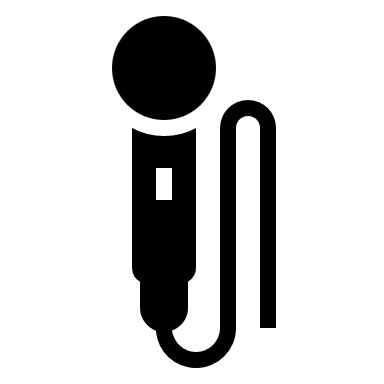 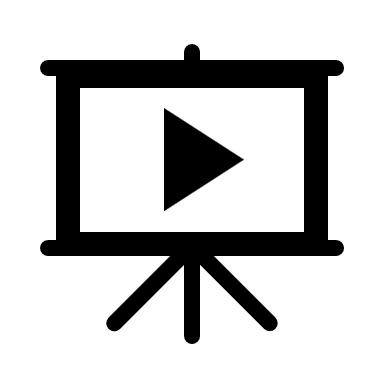 Results & Discussion
References
UK HRA approval received. NHS Research Ethics Committee and Trust Research & Development approval awaited.
This is study 3 of the SEEM project which will create a mealtime recommendation toolkit for families of school-aged children who need assistance with eating and drinking.
[1] Frakking et al. (2016). The use of cervical auscultation to predict oropharyngeal aspiration in children: a randomized controlled trial. Dysphagia, 31, 738-748. 
[2] Nind et al. (2018). Using video and dialogue to generate pedagogic knowledge: teachers, learners and researchers reflecting together on the pedagogy of social research methods. In The Teaching and Learning of Social Research Methods (pp. 117-132). 
[3] Sheppard et al. (2014). The dysphagia disorder survey: validation of an assessment for swallowing and feeding function in developmental disability. Research in developmental disabilities, 35(5), 929-942.